Trigonometrija pravokutnog trokuta – 1-dio
Lidija Blagojević, prof.
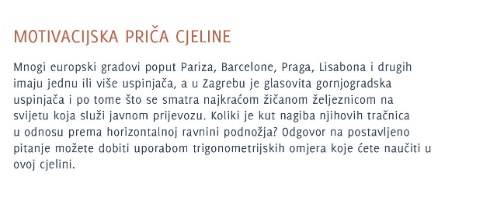 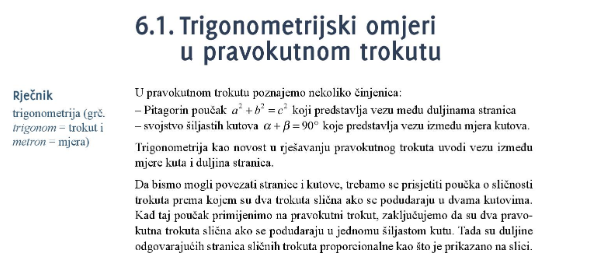 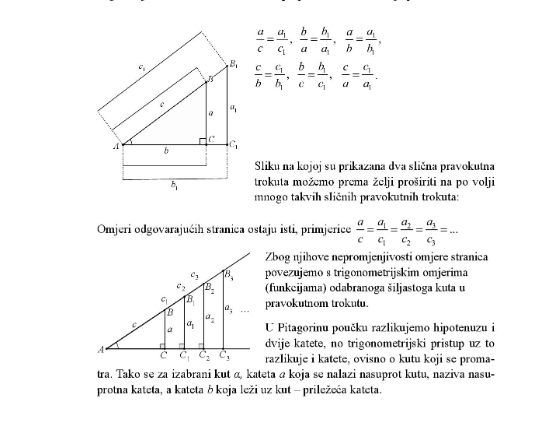 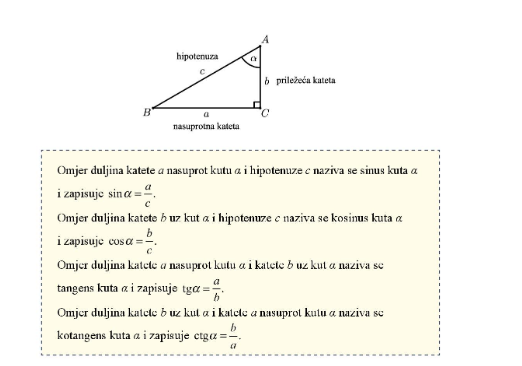 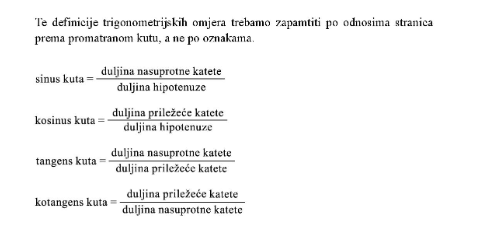 Ovako trigonometrijske omjere  u pravokutnom trokutu objašnjava Toni Milun:

https://www.youtube.com/watch?v=MtPk8mmnFgU&list=PL4K3pFpTi5QnsM4VuApgK_mENE-BT4Ea8
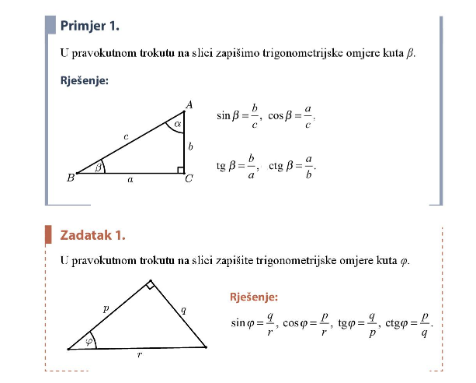 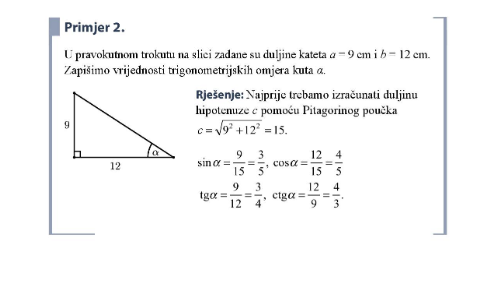 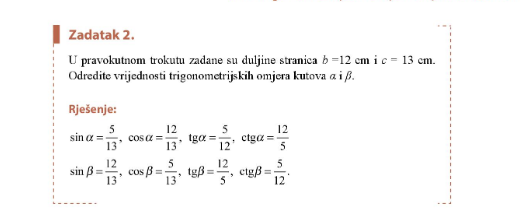 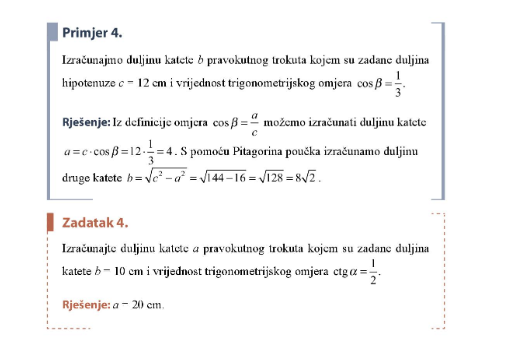 Zadatak 1. (str 143)
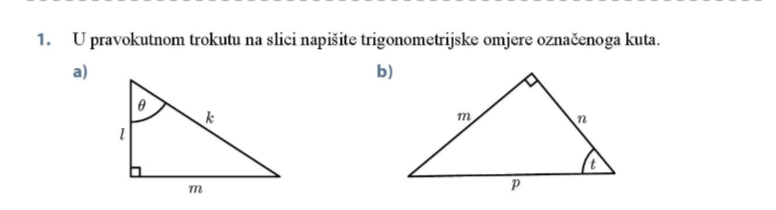 Zadatak 1. (str 143)
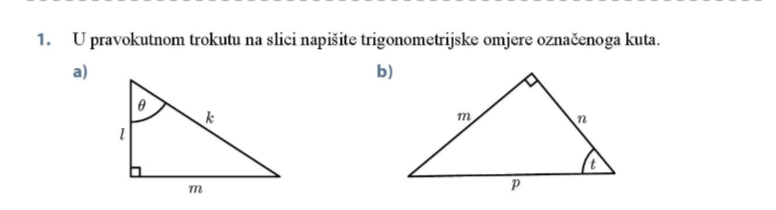 Zadatak 3. (str 144)
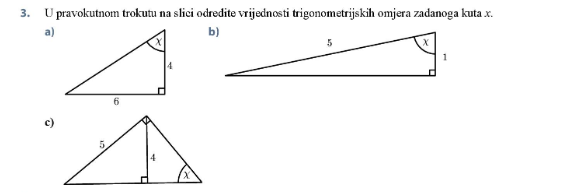 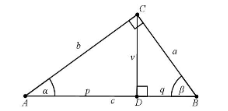 u
Rješenje c)
Po Pitagorinom poučku 52=42+u2 odakle je u = 3. Prema svojstvu kuteva s okomitim kracima, kut ABC jednak je kutu DCA pa je sin x = 3/5, 
cos x= 4/5, tg x = ¾ , a ctg x =4/3
Za DZ a i b
Zadatak 8. (str. 144)
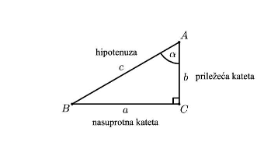